End-to-End Verification of Information-Flow Security for C and Assembly Programs
David Costanzo, Zhong Shao, Ronghui Gu
Yale University

PLDI 2016
June 17, 2016
Information-Flow Security
Goal: formally prove an end-to-end information-flow policy that applies to the low-level code of these systems
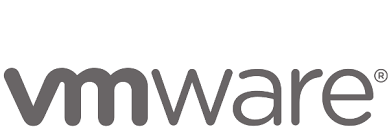 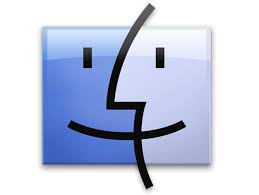 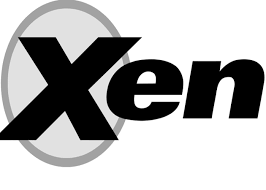 Mach 1
a.com
Proc 1
VM 1
Mach 2
b.com
Proc 2
VM 2
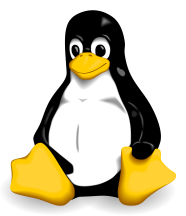 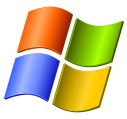 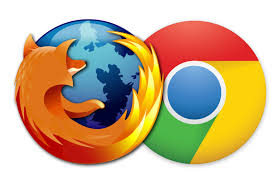 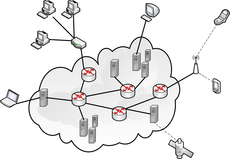 Distributed System
Hypervisor
OS Kernel
Web Browser
Challenges
How to specify the information flow policy?
ideally, specify at high level of abstraction
allow for some well-specified flows (e.g., declassification)
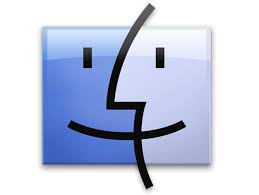 Proc 1
Proc 2
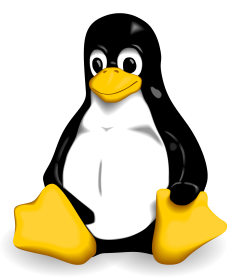 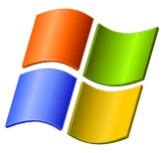 policy?
OS Kernel
Challenges
Most systems are written in both C and assembly
must deal with low-level assembly code
must deal with compilation
even verified compilation may not preserve security
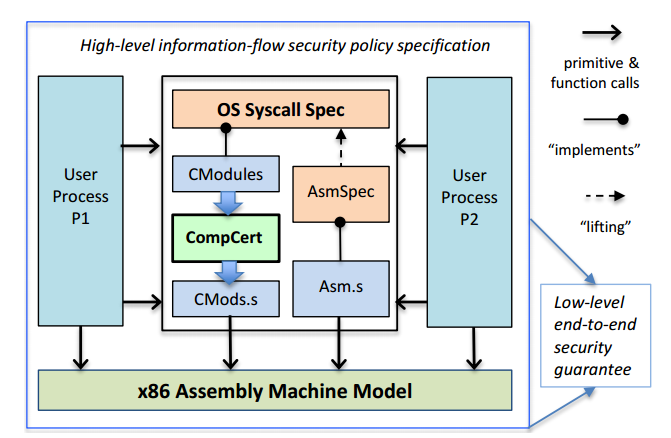 Challenges
How to prove security on low-level code?
Security type systems (e.g., JIF) don’t work well for weakly-typed languages like C and assembly
How do we deal with declassification?
Systems may have “internal leaks” hidden from clients


How to prove security for all components in a unified way that allows us to link everything together into a system-wide guarantee?
Contribution 1
New methodology to specify, prove, and propagate IFC policies with a single unifying mechanism: the observation function

specify – expressive generalization of classical noninterference

prove – general proof method that subsumes both security label proofs and information hiding proofs

propagate – security-preserving simulations
Contribution 2
Application to a real OS kernel (CertiKOS [POPL15])
	
First fully-verified secure kernel involving C and assembly, including compilation

Verification done entirely within Coq

Fixed multiple bugs (security leaks)

Policy: user processes running over CertiKOS cannot influence each other in any way (IPC disabled)
Our Solution
Observation Function
Security Policy
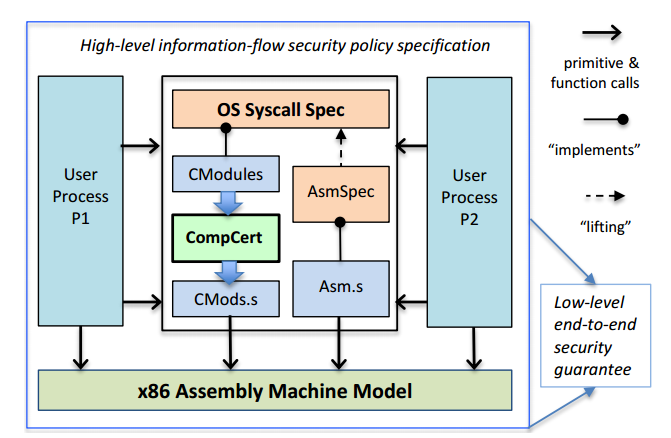 Proof: spec secure wrt policy
Security-Preserving Simulation
Verified
End-to-End Guarantee
x86 Machine Model
Rest of Talk
Specifying security

Proving security (example)

Propagating security across simulations

Experience with CertiKOS security proof
Pure Noninterference
“Alice’s behavior is influenced only by her own data.”
Bob1'
Bob2
Bob2'
Bob1
Alice
Alice
Alice'
Alice'
=
=
Generalized Noninterference
σ1'
σ2
σ2'
“Alice’s behavior is influenced only by her own observation.”
σ1
ΘA(σ1)
=
=
ΘA(σ1' )
ΘA(σ2)
ΘA(σ2' )
Observation Function
Θ :  principal    program state    observation
(can be any type)
S :  program state  program state  prop
“spec S is secure for principal p”
Θp(σ’1) = Θp(σ’2)
Example Observation Functions
ΘA
{A,B}
⊑
⊑
{A}
{B}
⊑
⊑
ΘA
{}
Example Observation Functions
employee salaries
ΘA
avg salary
Bob’s detailed event calendar
Bob’s available / unavailable time slots
ΘA
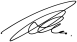 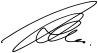 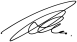 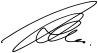 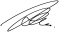 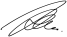 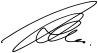 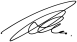 Rest of Talk
Specifying security

Proving security (example)

Propagating security across simulations

Experience with CertiKOS security proof
Virtual Address Translation
Process p
Definition va_load va σ rs rd :=
  match ZMap.get (PDX va) (ptpool σ) with
    PDEValid _ pte =>
      match ZMap.get (PTX va) pte with
        | PTEValid pg _ => 
	     Next (rs # rd <- 
              FlatMem.load (HP σ) (pg*PGSIZE + va%PGSIZE))
        | PTEUnPresent => exec_pagefault σ va rs
      end
  end.
va_load
global heap
page tables
va
pa
data
Declassify?
High Security
Θp(σ)
:= fun va => va_load va σ
[Speaker Notes: v is the physical page number – if we did label reasoning, v would have to be high security => we would need Flatmem.load to perform a declassification – how would we know such a declassification is secure?]
Rest of Talk
Specifying security

Proving security (examples)

Propagating security across simulations

Experience with CertiKOS security proof
Insecure Simulation
OS and compiler refinement proofs use simulations
Simulations may not preserve security!
swap(x,y)
Machine M
R
R
z = x; x = y; y = z
Machine N
Propagating Security
Define an observation function for each machine, ΘM and ΘN
Require that the simulation is security-preserving











No significant changes to CompCert were needed
Security-Preserving  Simulation (for principal p)
ΘNp (s1) = ΘNp (s2)
Rest of Talk
Specifying security

Proving security (examples)

Propagating security across simulations

Experience with CertiKOS security proof
CertiKOS Overview
Certified functionally correct OS kernel with 32 layers

354 lines of assembly code, ~3000 lines of C code
CompCert compiles C to assembly

Each layer has primitives that can be called atomically

Bottom layer MBoot is the x86 machine model

Top layer TSysCall contains 9 system calls as primitives
init, vmem load/store, page fault, memory quota, spawn child, yield, print
CertiKOS Observation Function
For a process p, the observation function is:
registers, if p is currently executing
the output buffer of p
the function from p’s virtual addresses to values
p’s available memory remaining (quota)
the number of children p has spawned
the saved register context of p
the spawned status and currently-executing status of p
CertiKOS Security Property
ΘSp = (as described)
TSysCall
R
MBoot
ΘIp = p’s current output buffer
BIp =
p’s “final” output buffer 
(whole-execution behavior)
Generalized Noninterference:
End-to-End Security:
CertiKOS Security Leak
IDs
pid1
pid2
secret
function alice {
  int pid1 = proc_spawn();
  yield();
  int pid2 = proc_spawn();
  print(pid2 – pid1 + 1);
}
function bob {
  int secret = 42;
  for i = 0 to secret {
    proc_spawn();
  }
  yield();
}
||
Solution to Leak
max children = 3
0
1
2
3
5
8
11
4
7
10
6
9
12
Conclusion
New methodology using observation function to specify, prove, and propagate IFC policies
applicable to all kinds of real-world systems!

Verification of secure kernel done fully within Coq
machine-checked proofs!

Future Work: virtualized time (already done), more realistic x86 model, preemption, concurrency
Thank You!
CertiKOS info - http://flint.cs.yale.edu/certikos/
PLDI certified artifact - ask me for link